IMPUESTOS
PROVINCIALES
https://www.santafe.gov.ar/index.php/content/view/full/102282
IMPUESTO
A LOS INGRESOS BRUTOS
Principal Fuente de ingresos de las provincias (80%)
Hecho imponible
Período fiscal
Ejercicio de la actividad habitual en la jurisdicción provincial.

Grava a cualquier sujeto, persona física o jurídica

Tipos de contribuyentes: local o de convenio.
Año calendario: de liquidación e ingreso mensual, con DDJJ anual.
Evolución
1977
1975
1948
Imp. a los Ingresos Brutos
Imp. a las actividades lucrativas
Derecho de patentes
PACTO FISCAL 12/08/93
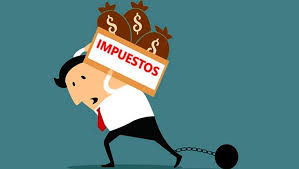 ENTRE ESTADOS NACIONALES Y LAS PROVINCIAS ARGENTINAS
EXIME A LA PRODUCCIÓN PRIMARIA
TRATAMIENTO EN LA PROVINCIA DE SANTA FE
CÓDIGO FISCAL PROVINCIAL LEY Nº 3456 Y LEY Nº 14386/2024

LEY IMPOSITIVA PROVINCIAL Nº 3650
REFORMA TRIBUTARIA – ADHESIÓN DE SANTA FE A LA ESTABILIDAD FISCAL
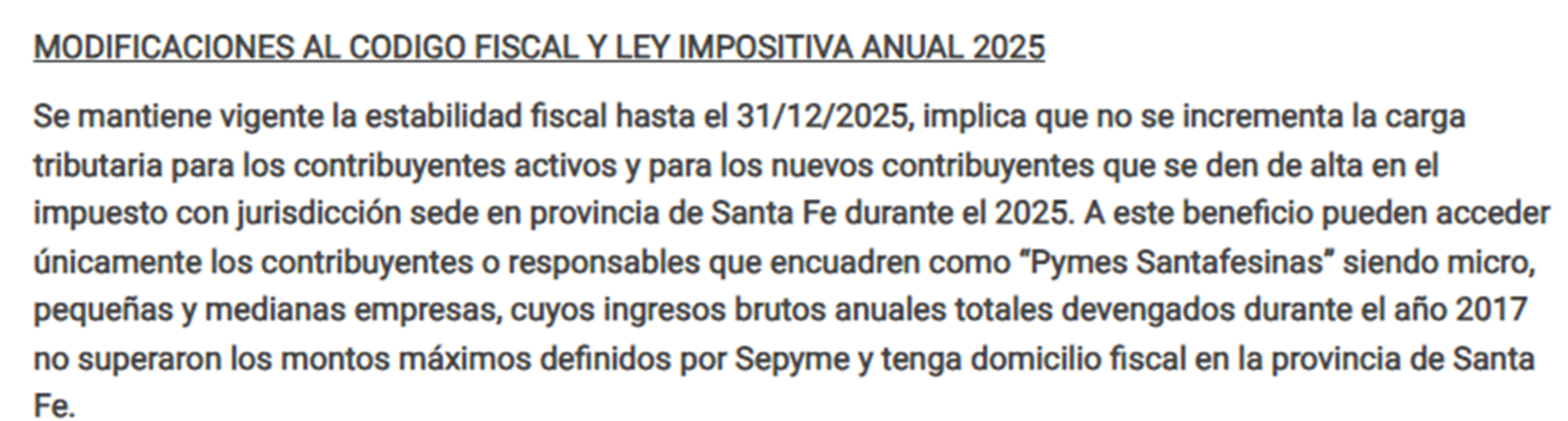 RÉGIMEN GENERAL DE INGRESOS BRUTOS
ACTIVIDADES SEGÚN ALÍCUOTAS QUE FIGUREN EN LA LEY IMPOSITIVA ACTUAL, POR EJEMPLO:
INGRESOS PROVENIENTES DE SERVICIOS PRESTADOS: 2,76%
INGRESOS ORIGINADOS EN LA ACTIVIDAD AGROPECUARIA: GOZAN DE ESTABILIDAD FISCAL, POR LO TANTO, SIGUE EXENTA
Para calcular el Impuesto a los Ingresos Brutos se toma como base imponible la totalidad de los ingresos del contribuyente y se aplica una alícuota que, por lo general, es del 3% al 3,5%
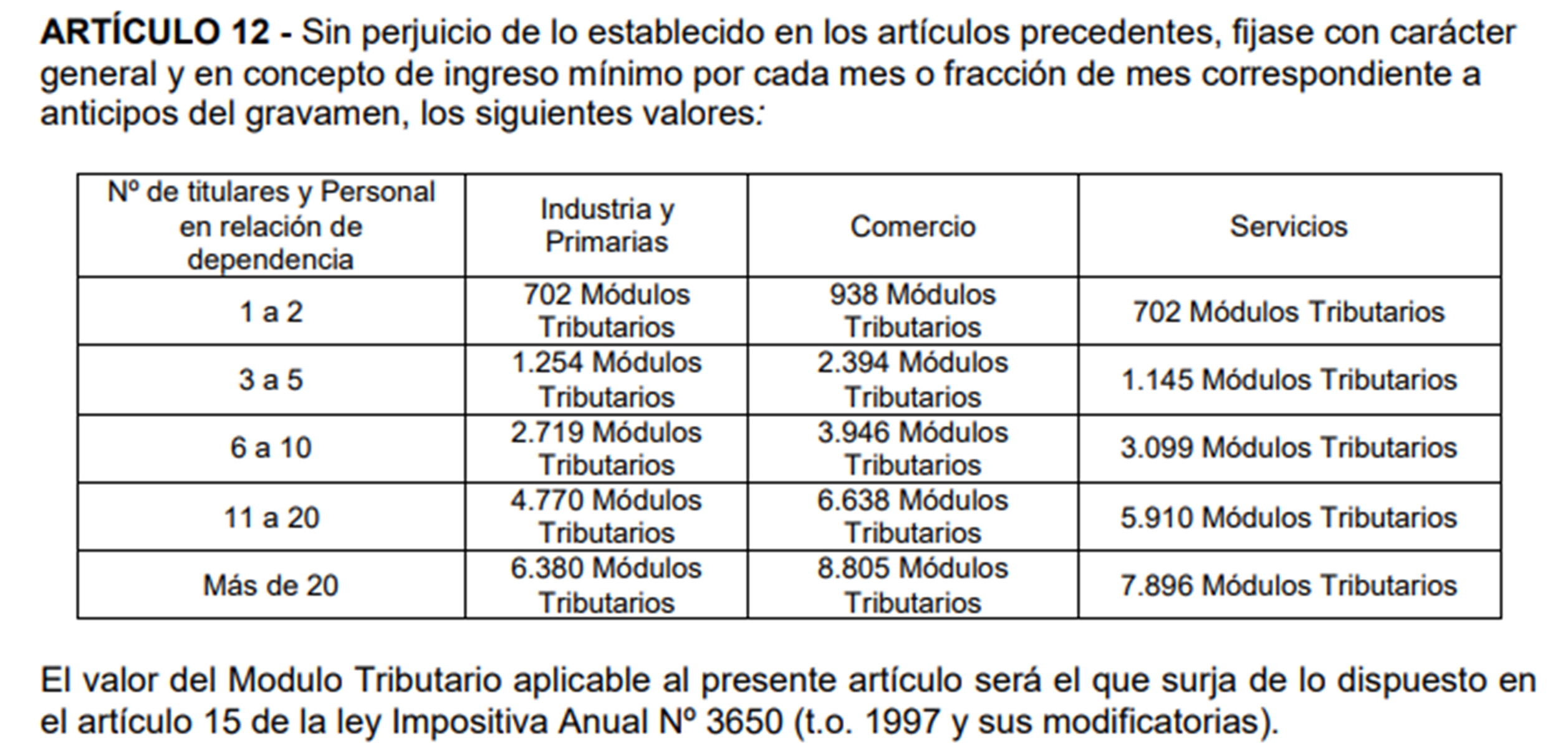 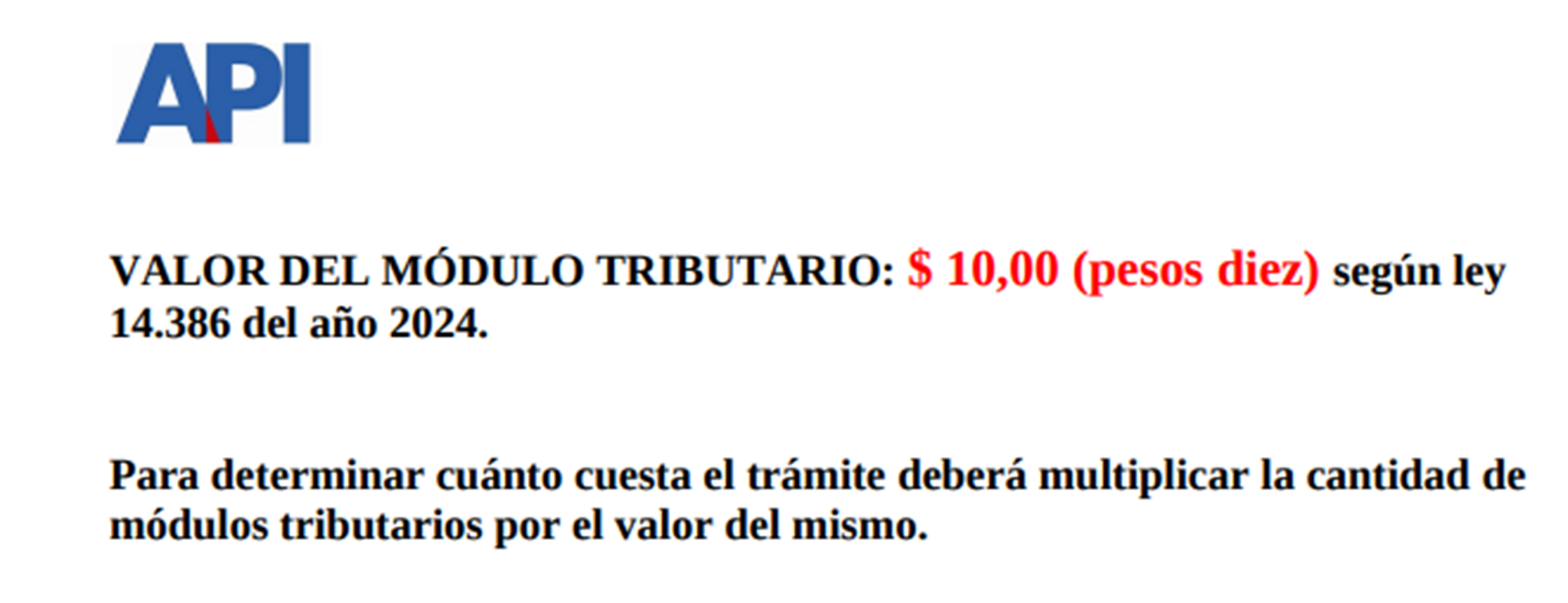 CATEGORÍAS RÉGIMEN SIMPLIFICADO
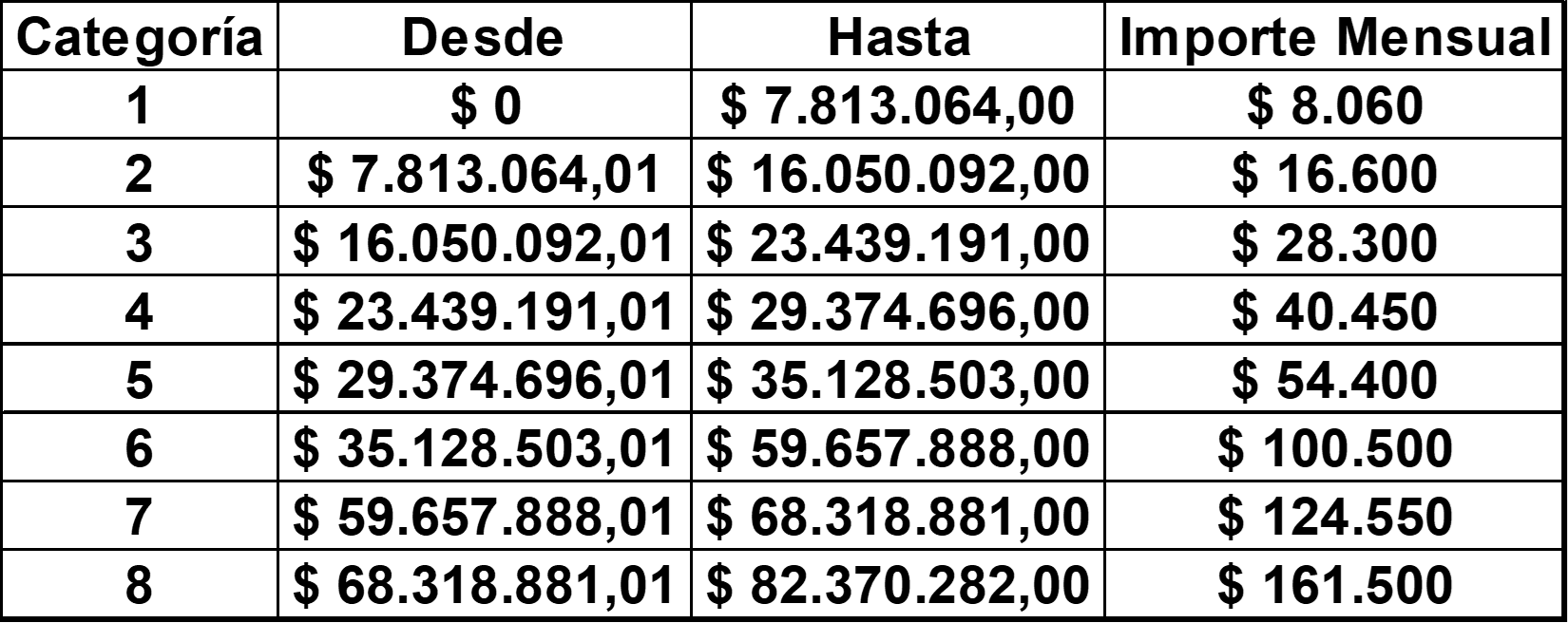 RECATEGORIZACIÓN SEMESTRAL
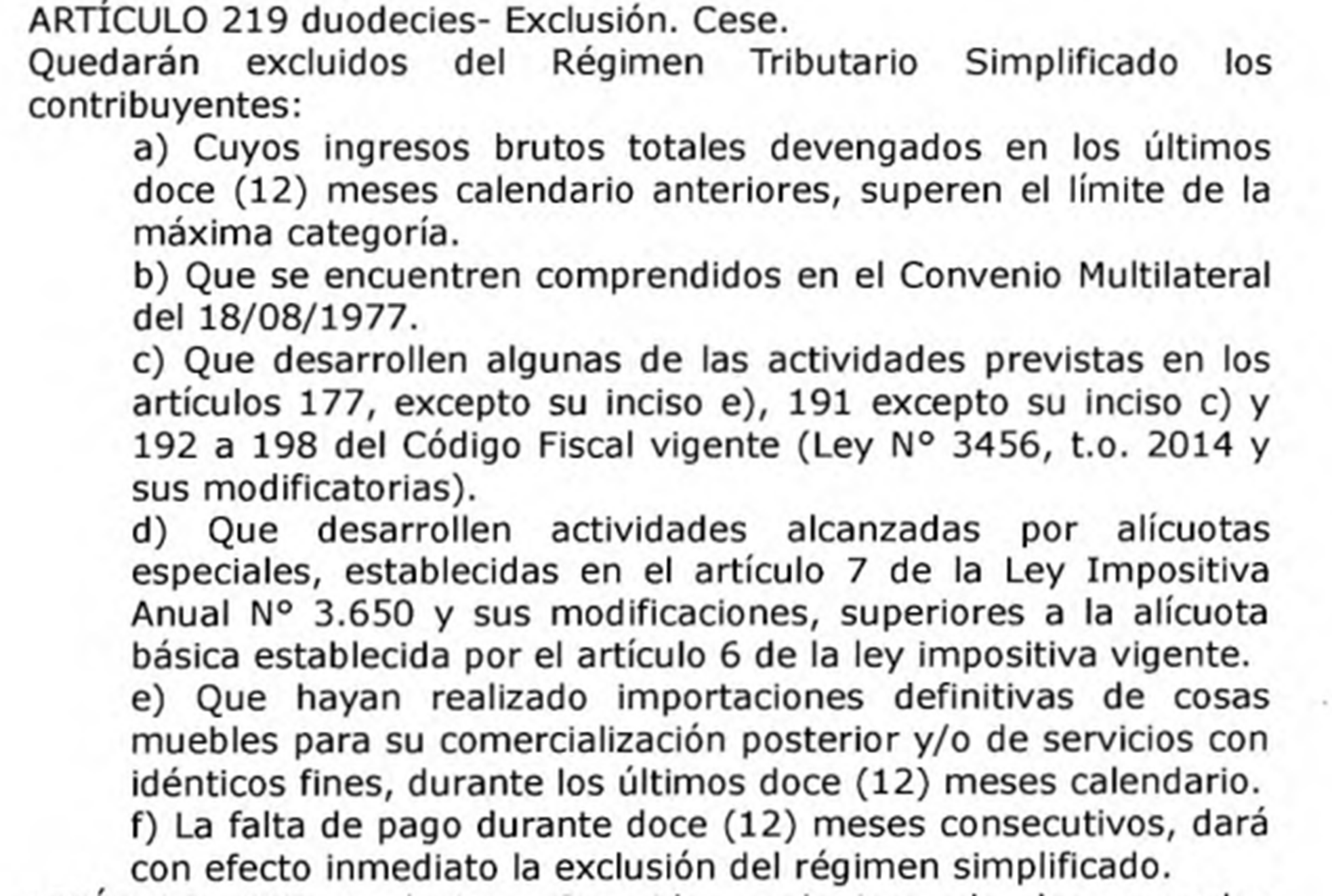 TRATAMIENTO DE LA PRODUCCIÓN PRIMARIA EN SANTA FE
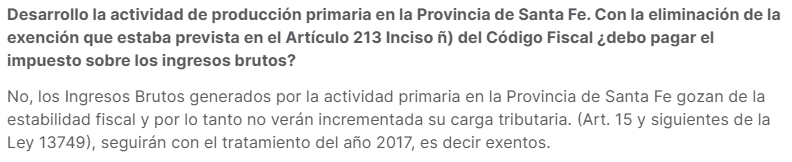 EN OTRAS PROVINCIAS
CONVENIO
MULTILATERAL
https://www.santafe.gov.ar/index.php/content/view/full/102282
CONVENIO MULTILATERAL
MECANISMO DE DISTRIBUCION DE INGRESOS
OBJETIVO: EVITAR LA DOBLE IMPOSICIÓN TRIBUTARIA
CONVENIO CELEBRADO ENTRE JURISDICCION
TEXTO DEL CONVENIO 18/8/77
UNA VEZ DISTRIBUÍDOS LOS INGRESOS, CADA JURISDICCIÓN APLICA SU %
SUSTENTO TERRITORIAL:
CUANDO SE HAYAN PRODUCIDO GASTOS EN LA JURISDICCIÓN
EJEMPLO DE DETERMINACIÓN ANUAL DE LOS COEFICIENTES UNIFICADOS – ART.2
TUCUMÁN: (CI + CE) / 2 = (0,10 + 0,138)/2 = 0,119
SANTA FE: (CI + CE) / 2 = (0,60 + 0,69)/2 = 0,645 
BUENOS AIRES: (CI + CE) / 2 = (0,30 + 0,172)/2 = 0,236

CI: COEF.DE INGRESOS S/PARTICIPACIÓN DE LOS INGRESOS X PCIA.
CE: COEF.DE EGRESOS S/PARTICIPACIÓN DE LOS EGRESOS X PCIA.
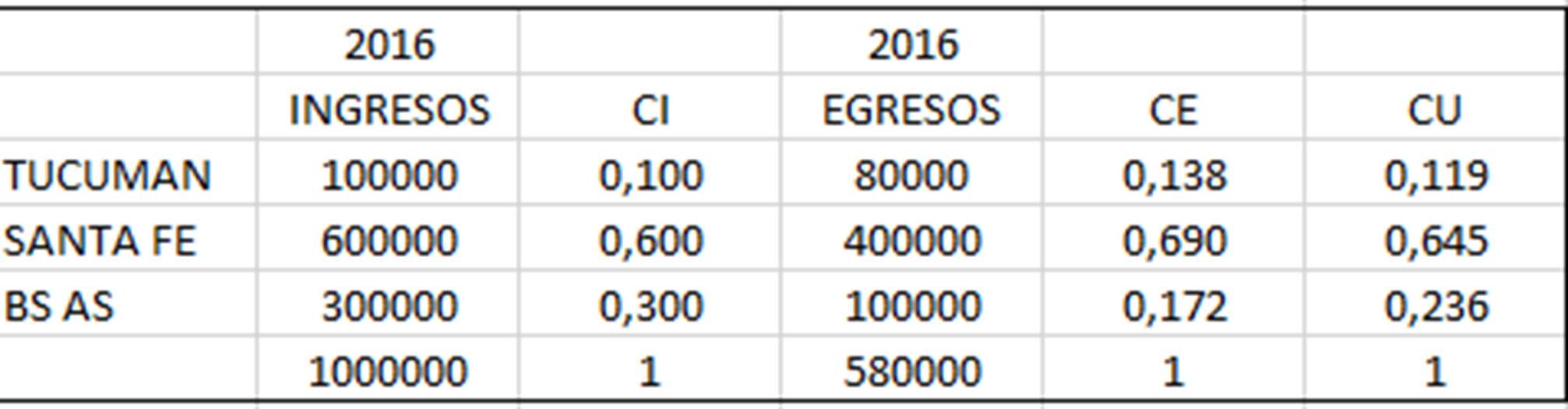 EJEMPLO DE DETERMINACIÓN MENSUAL DE IIBB EN CM
ESTABLECIMIENTO PRODUCTIVO: CÓRDOBA

VENTAS MES ANT.: 200000,-
 DE DETERMINACIÓN MENSUAL DE IIBB EN CM
DISTRIBUCÍON SECUNDARIA
(CADA PROVINCIA APLICA SU % SEGÚN CORRESPONDA)
DISTRIBUCIÓN SEGÚN ART.13 CM 
 ACTIVIDAD AGROPECUARIA
85% DE LA VENTA A LA PROVINCIA PRODUCTORA
15% A LA PROVINCIA VENDEDORA
PRODUCCIÓN EN UNA PROVINCIA Y VENTA EN OTRA
→
100% SOBRE LA VENTA POR LA ALÍCUOTA CORRESPONDIENTE: 0% EN STA. FE
PRODUCCIÓN Y VENTA EN LA MISMA PROVINCIA
→
FORMULARIOS
CM 05
CM 01
CM 03
CM 02
INSCRIPCIÓN INICIAL
DDJJ ANUAL
MODIFICACIONES
DDJJ: MENSUL
ANTICIPOS
LOS 3 PRIMEROS MESES DEL AÑO CALENDARIO SE CALCULAN SEGÚN COEFICIENTES AÑO ANTERIOR
A PARTIR DEL 4º MES: CON LOS NUEVOS COEFICIENTES Y RETROACTIVOS A ENERO
PAGOS A CUENTA DE IIBB
RETENCIONES Y PERCEPCIONES
SIRCREB (SISTEMA DE RETENCIONES SOBRE LOS CRÉDITOS BANCARIOS)
DETERMINACIÓN DEL MONTO A INGRESAR
IIBB A INGRESAR
RETENCIONES/ PERCEPCIONES DE IIBB SUFRIDAS
IMPUESTO DETERMINADO
IMPUESTO A LOS SELLOS
(IMPUESTO A LA SEGURIDAD JURÍDICA)
SE APLICA SOBRE ACUERDOS O CONTRATOS ONEROSOS

TIENE QUE HABER CONFORMIDAD DE AMBAS PARTES (FIRMAS)

SI NO ESTÁ DETERMINADO EL VALOR, SE HACE UNA APROXIMACIÓN
PARA EL AÑO 2025:
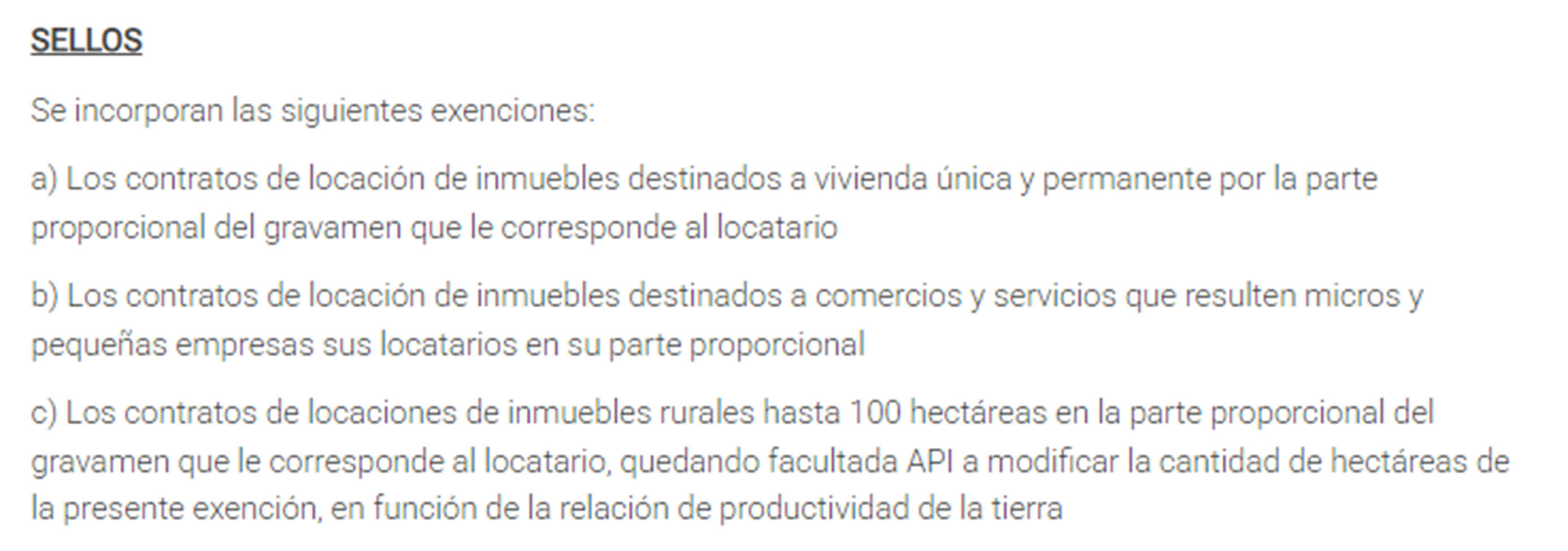 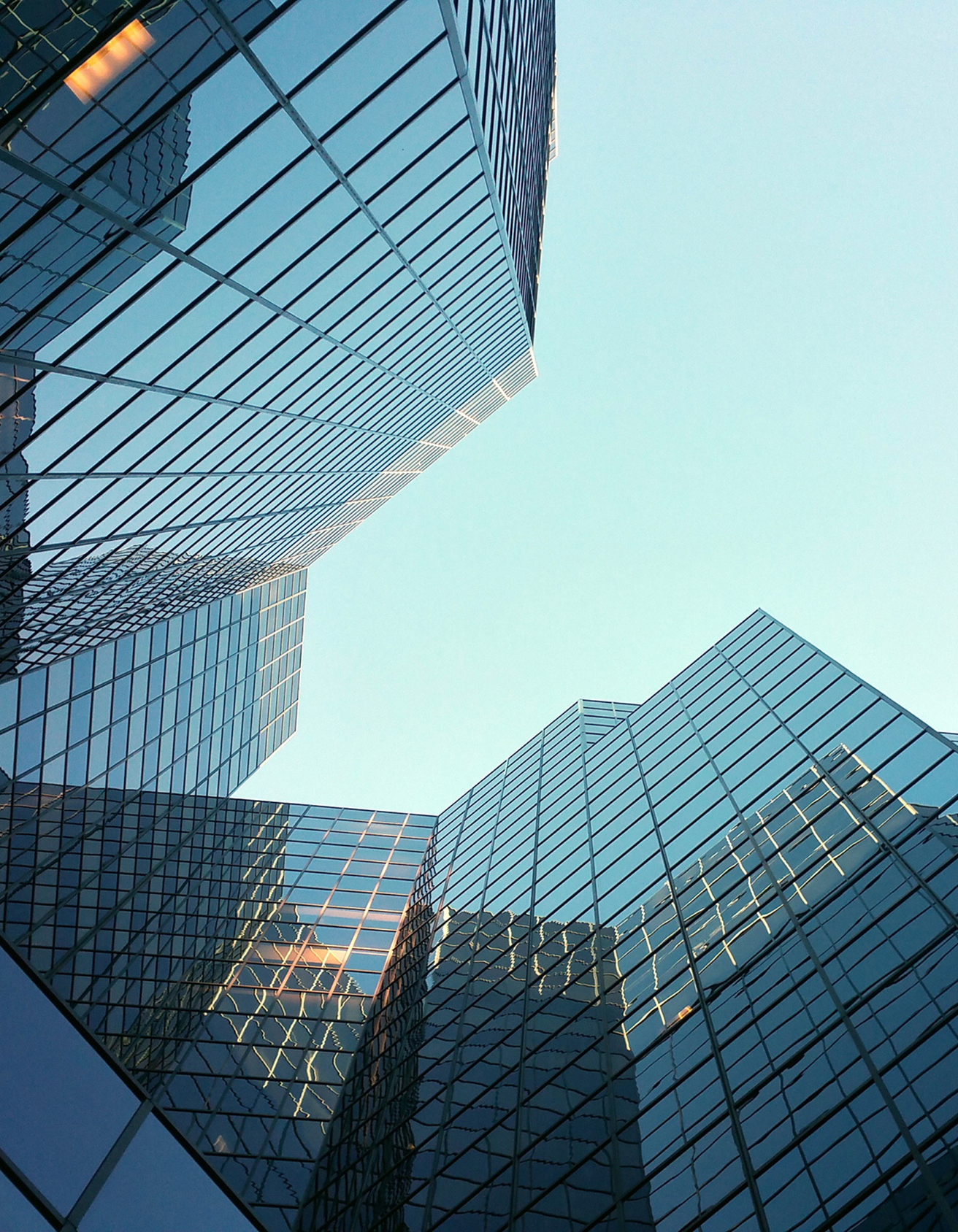 IMPUESTO INMOBILIARIO
IMPUESTO ANUAL QUE SE ABONA EN CUOTAS.

EL VALOR FISCAL SE DETERMINA TENIENDO EN CUENTA LA APTITUD DE LA TIERRA, HAS, ETC.

A ESTO SE LO REDUCE POR EL COEFICIENTE QUE DETERMINE EL CÓDIGO FISCAL DE CADA PROVINCIA.
VALUACIÓN FISCAL
POR EL COEFICIENTE
IMP.A PAGAR
(en cuotas)
ARTICULO 3 BIS: Creación del GRAN PROPIETARIO RURAL:  alcanza a propietarios de más de 500 has. Se incrementa en un 40% el valor del inmobiliario.
PARTICULARIDADES PARA EL AÑO 2025:
RURAL
Febrero
Marzo
Mayo
Julio
Septiembre
Noviembre
VENCIMIENTOS DE LAS CUOTAS DE INMOBILIARIO
URBANO
Febrero
Abril
Junio
Agosto
Octubre
Diciembre
EMERGENCIA Y DESASTRE AGROPECUARIO
EMERGENCIA
DESASTRE
> 80% AFECTACIÓN

CONDONACIÓN DE DEUDA IMP. INMOB. Y TASA VIAL

LA VENTA FORZOSA NO PAGA IMP.GCIAS.
> 50% AFECTACIÓN

PRÓRROGA DE VENCIMIENTOS IMP.INMOB. Y TASA VIAL

LA VENTA FORZOSA NO PAGA IMP.GCIAS.